История возникновения Олимпийских игр!
МКОУ «Большечаусовская ООШ имени Героя Советского Союза Орлова Т.Н.»
Учитель физической культуры: Дубровина Е.А.
1
Олимпийский огонь
2
Олимпийские кольца
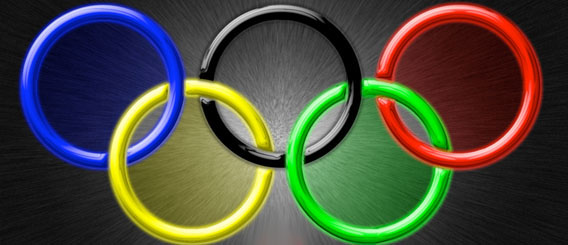 3
Флаг Олимпийских игр1920 года
4
Круги олимпийские что означают?
Пять континентов, кто же не знает!
Можете быстро про них рассказать,
К цвету кругов континент «привязать»?
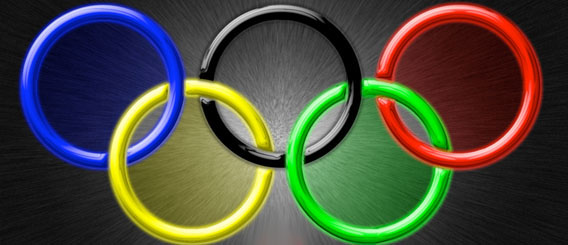 5
Олимпийские виды спорта
Зимние олимпийские виды спорта.
Летние олимпийские виды спорта.
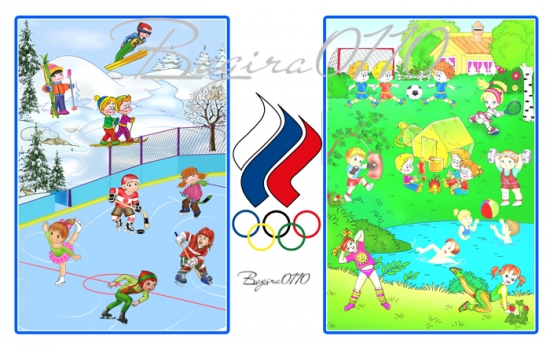 6
Спорт инвентарь
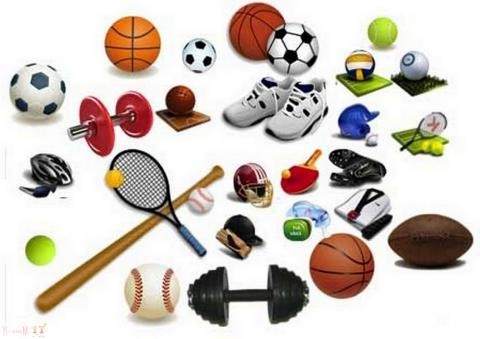 7
Вопросы:
Где зародились первые Олимпийские игры?
(Греции)
(Олимпийский огонь)
Что является символом Олимпийских игр?
Где сперва зажигается Олимпийский огонь? И как его доставляют к месту проведения Олимпийских игр?
(В городе Олимпия, и эстафетой доставляют к месту проведения Олимпийских игр)
Какие пять континентов означают Олимпийские кольца?
(Европа, Америка, Азия, Африка, Австралия)
Что дарили победителям Олимпийских игр в древности?
(Оливковый венок)
8
Домашнее задание
Приготовить сообщение про зимние Олимпийские виды спорта:
  Биатлон 
 Кёрлинг 
Коньковые виды спорта 
 Конькобежный спорт
 Фигурное катание
 Шорт-трек
Лыжные виды спорта 
 Горнолыжный спорт
 Лыжное двоеборье
 Лыжные гонки
 Прыжки с трамплина
 Сноуборд
 Фристайл
 Бобслей 
 Бобслей
 Скелетон
 Санный спорт 
 Хоккей
9